Calculus Lesson 7
Three inputs, 3 changing perspectives to include
George
Frank
dg
f • dg
df • dg
g
g • df
df
f
Slicing A Cake Among Friends
A
B
C
Cake
New person?
Cut a slice from everyone
D
A
B
C
Slicing A Cake Among Friends
A
A
B
Cake
B
C
New person?
Cut a slice from everyone
D
A
B
C
Scenario With 3 Parts
Change Simplifies To
A
A
A
A
+
*
^
*
B
B
B
B
+
*
^
/
C
C
C
C
A’s changes
B’s changes
C’s changes
+
+
…
Scenario With 2 Parts
F
+
G
Simplifies to
F
*
G
F
^
G
F’s changes
G’s changes
+
F
/
G
…
Scenario With 3 Parts
A’s changes
B’s changes
C’s changes
A
*
B
*
C
+
+
Scenario With 2 Parts
F
+
G
Simplifies to
F
*
G
F
^
G
F’s changes
X’s changes
G’s changes
X’s changes
Convert df to dx
Convert dg to dx
+
+
F
/
G
…
F’s changes
G’s changes
+
Convert dg to dx
Convert df to dx
X’s changes
X’s changes
+
Seconds
Hours
G’s changes
Seconds/Hour
Convert dg to dx
X’s changes
X’s changes
+
If you stop analyzing at A… then A’ = 1

dA/dA = 1
[ f(g(x)) ]’  = f’(g(x)) * g’(x)
[ f(A) ]’  = f’(A) * A’
df/dx = df/dg * dg/dx
dollars/yen = dollars/euro * euro/yen
derivative of
derivative of
=
f
*
g
=
f
*
dg
+
g
*
df
(x + 3)
*
(2x + 7)
dg/dx = 2
df/dx = 1
2dx
1dx
(x + 3)
(2x + 7)
derivative of
derivative of
5
6
6
=
a
=
a
(x2 + 3x + 1)6
da/dx = 2x + 3
2dx
(x2 + 3x + 1)
Paint $
df/dx
F’s changes
x’s changes
df/dx
df’s changes
dx’s changes
dg-----dx
dg’s changes
dx’s
changes
Wood $
Paint $
+
Convert Paint $ to ¥
Convert Wood $ to ¥
Wood ¥
Paint ¥
+
F’s Changes
G’s Changes
+
Convert dg to dx
Convert df to dx
X’s changes
X’s changes
+
Three inputs, 3 changing perspectives to include
Scenario With 2 Parts
Fuzzy Viewpoint
A’s changes
B’s changes
+
A
+
B
…
x2
x2
x2
x2
x2
x2
dg
f * dg
g
g * df
df
f
Calculus Week 8
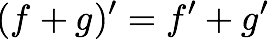 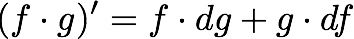 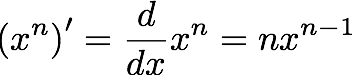 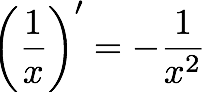 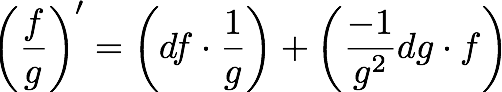 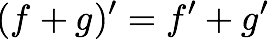 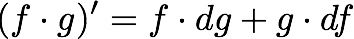 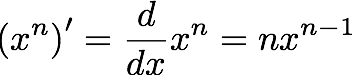 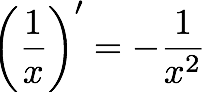 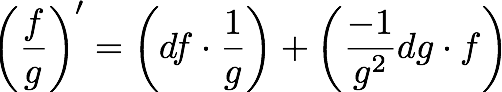 2 * pi * r
dr
(from 0 to r)
r
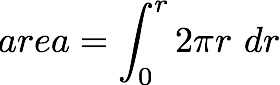 dr
r
2πr
dr
r
Work backwards to the integral.
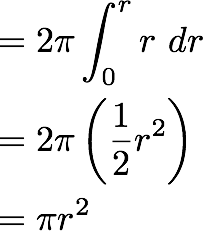 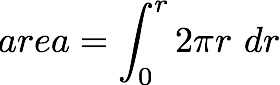 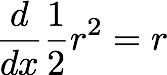 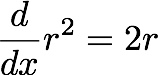 If
that means
π y2
dx
r
y
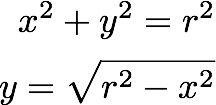 x
π y2
dx
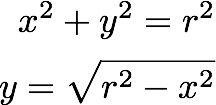 r
y
x
x
Write height in terms of x
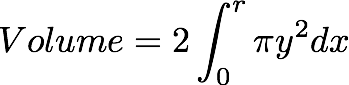 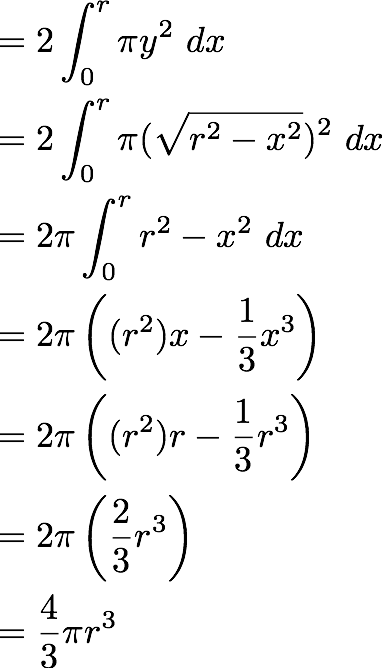 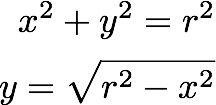 Work backwards to find integrals
Find volume at full radius (x=r)
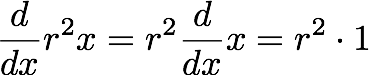 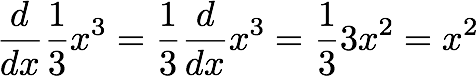 &= 2 \int_0^r \pi y^2 \ dx \\
&= 2 \int_0^r \pi (\sqrt{r^2 - x^2})^2 \ dx \\
&= 2 \pi \int_0^r r^2 - x^2 \ dx \\
&= 2 \pi \left( (r^2)x - \frac{1}{3}x^3 \right) \\
&= 2 \pi \left( (r^2)r - \frac{1}{3}r^3 \right) \\
&= 2 \pi \left( \frac{2}{3}r^3 \right) \\
&= \frac{4}{3} \pi r^3
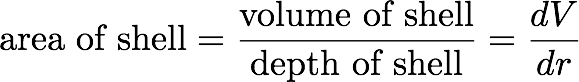 dV
dr
volume change /thickness change
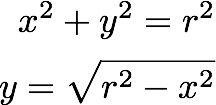 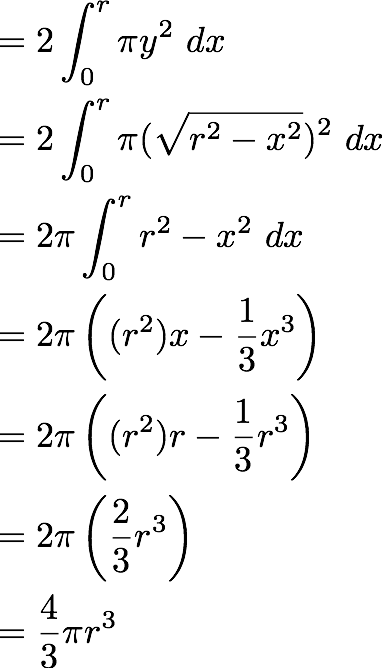 Express height (y) in terms of x
Work backwards to the integral
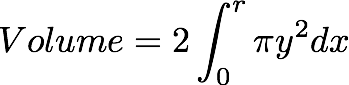 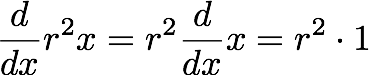 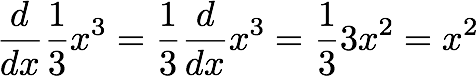 Get volume for full radius (x=r)